Invitation à l’expérience
Art et science, un espace partagé
[titre provisoire]

mai – septembre 2016
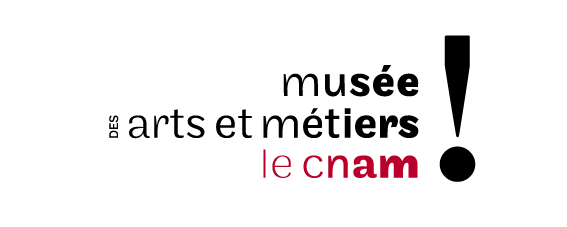 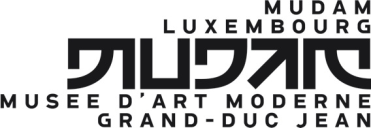 Commissaires de l’exposition
Marie-Sophie Corcy
Lionel Dufaux
Cyrille Foasso
Dominique Vandecasteele

Chefs de projet
Bertrand Cousin
Nathalie Machetot
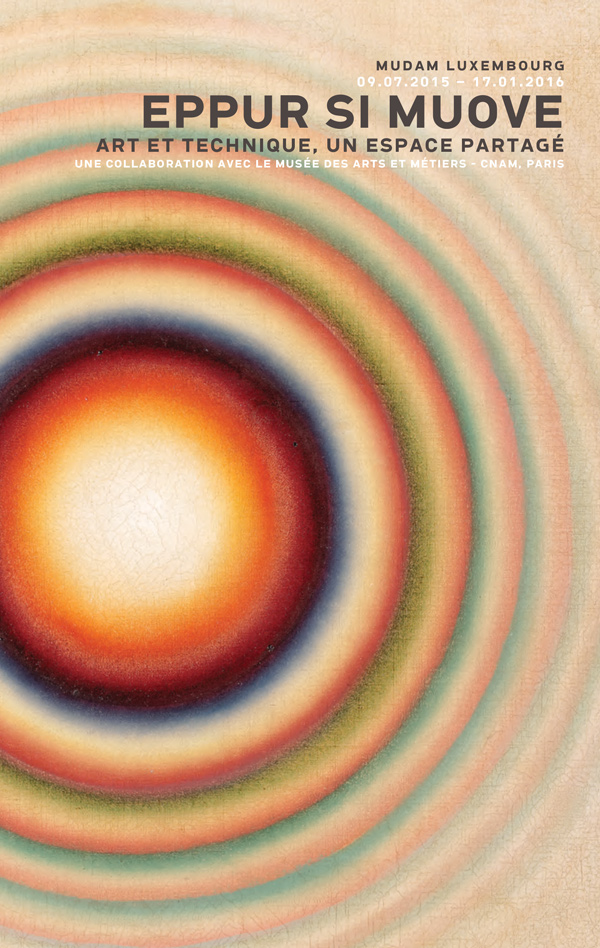 L’art de l’expérience
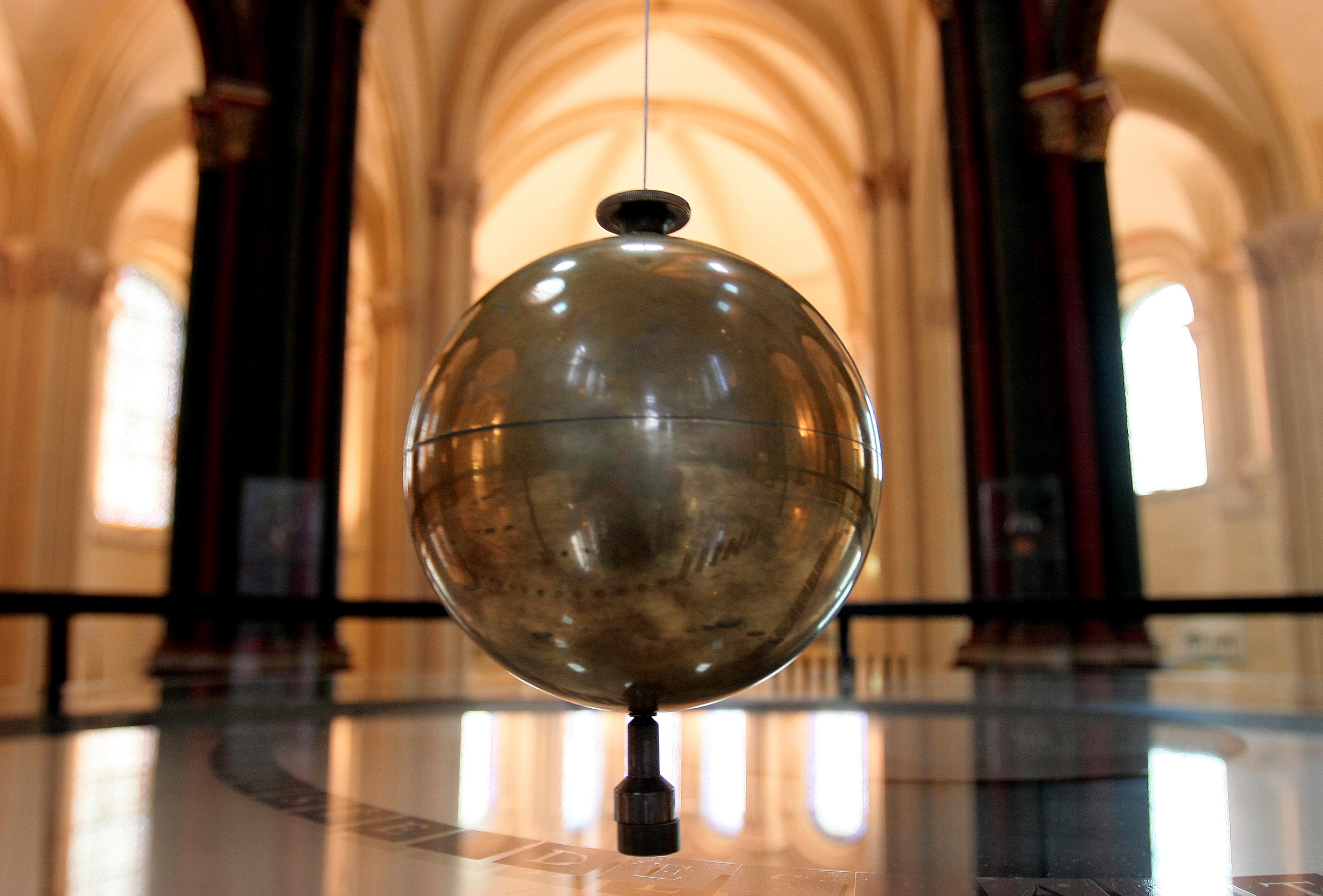 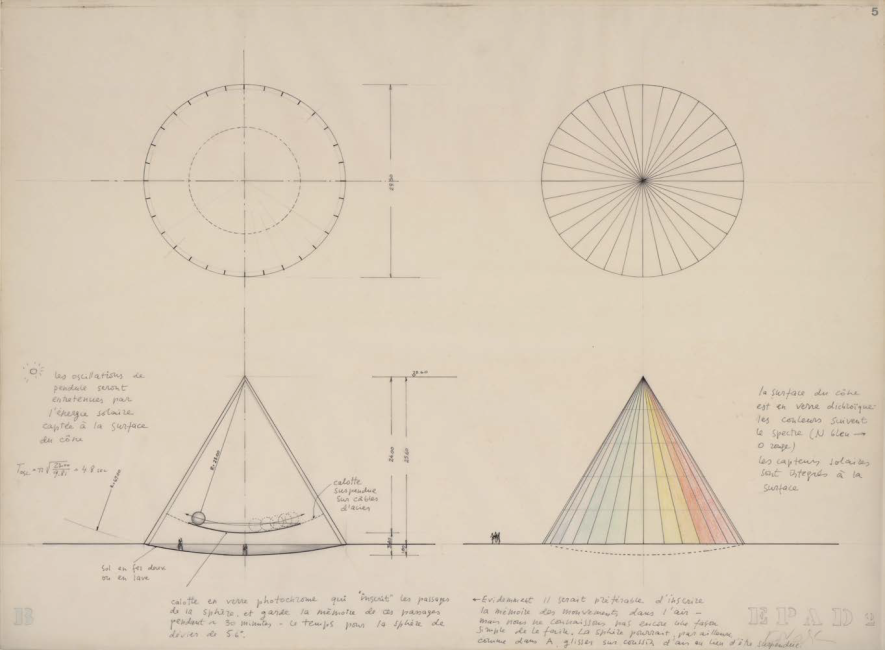 Piotr Kowalski
L'Observatoire - Projet pour la Défense 1974
Guido van der Werve
Nummer Negen:
The Day I didn’t turn with the world, 2007
Vidéo
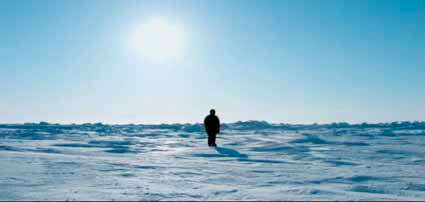 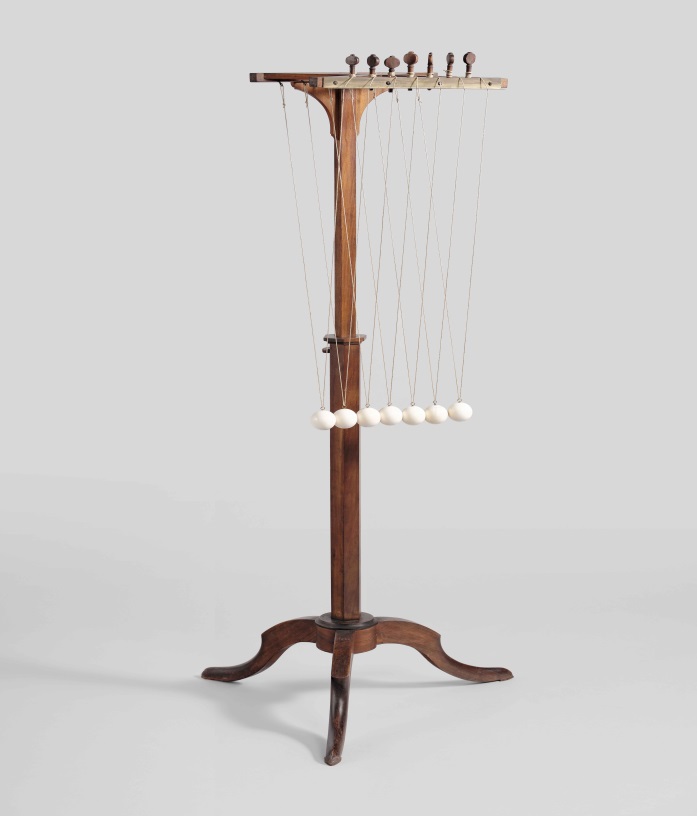 Cabinet de Jacques Alexandre César Charles (1746-1823)
Portant de sept billes d’ivoire égales suspendues et montées sur un guéridon d'acajou, fin du xviiie siècle
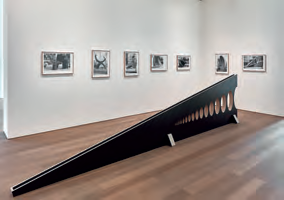 Raphaël Zarka
Padova (réplique n° 4), 2008
130 x 500 x 36 cm
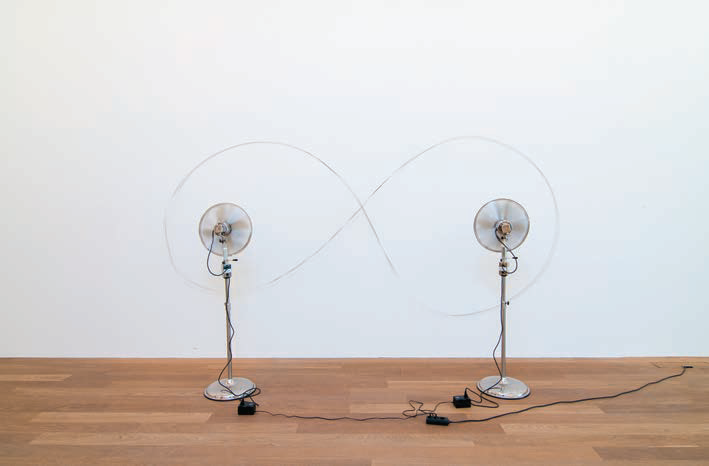 Zilvinas	Kempinas
Lemniscate, 2007
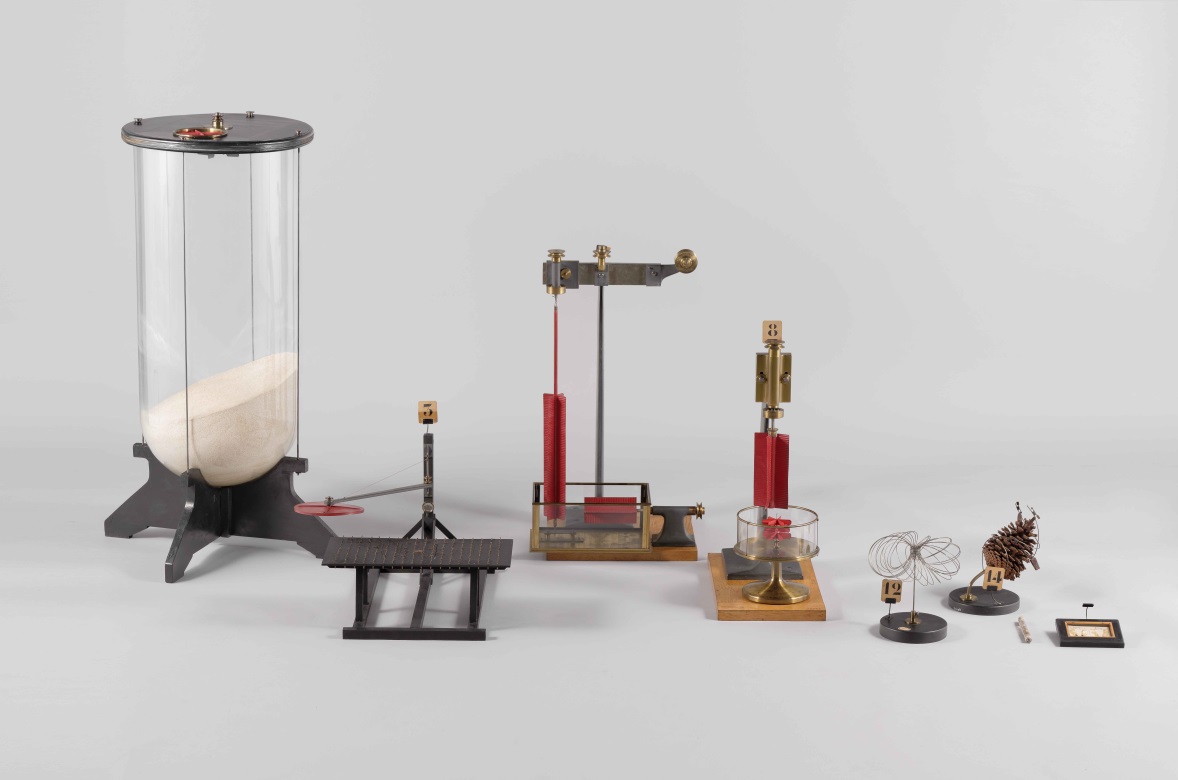 Charles Louis Weyher (1836-1916)
Collection d'appareils de démonstrations et d'expériences sur les tourbillons permettant de reproduire un grand nombre de phénomènes naturels tels que : trombe marine, tempêtes et sphères tournantes, les propriétés des aimants etc., 1887
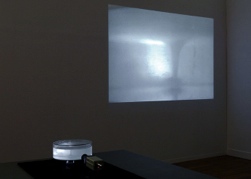 Bertrand Lamarche
Kathy, 2009
Formes déployées
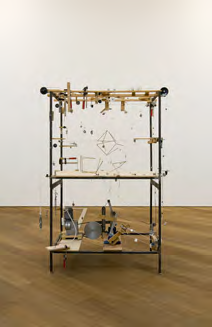 Attila Csörgö
Untitled (1 tetrahedron + 1 cube + 1 octahedron = 1 dodecahedron), 2000
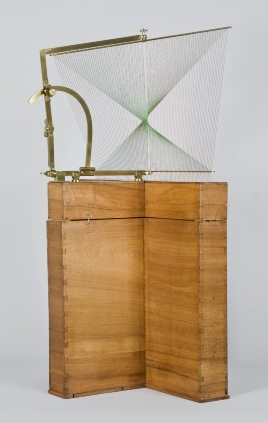 Théodore Olivier (1793-1853)
Paraboloïde hyperbolique, génération rectiligne double, 1830
Alexander Wilhelm von Brill (1842-1935)
Modèles mathématiques, vers 1876
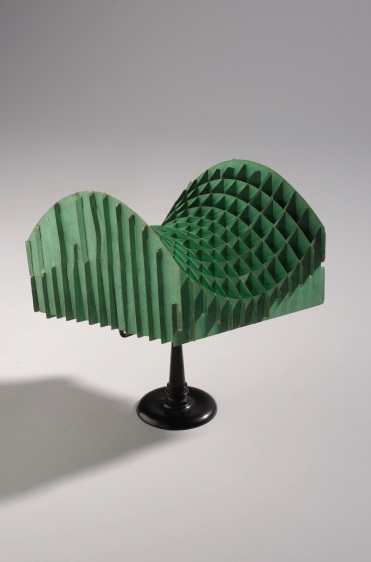 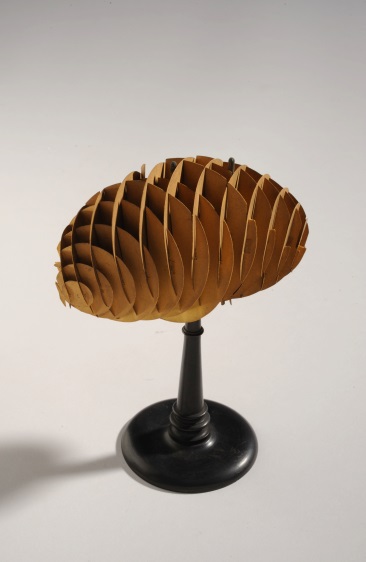 Jeux d’optique
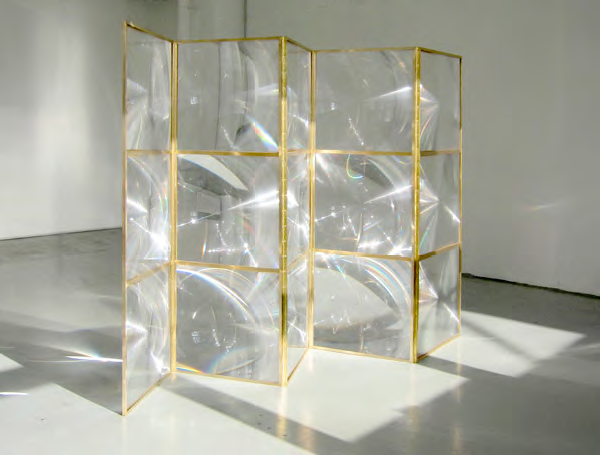 Véronique Joumard
Paravent, 2013
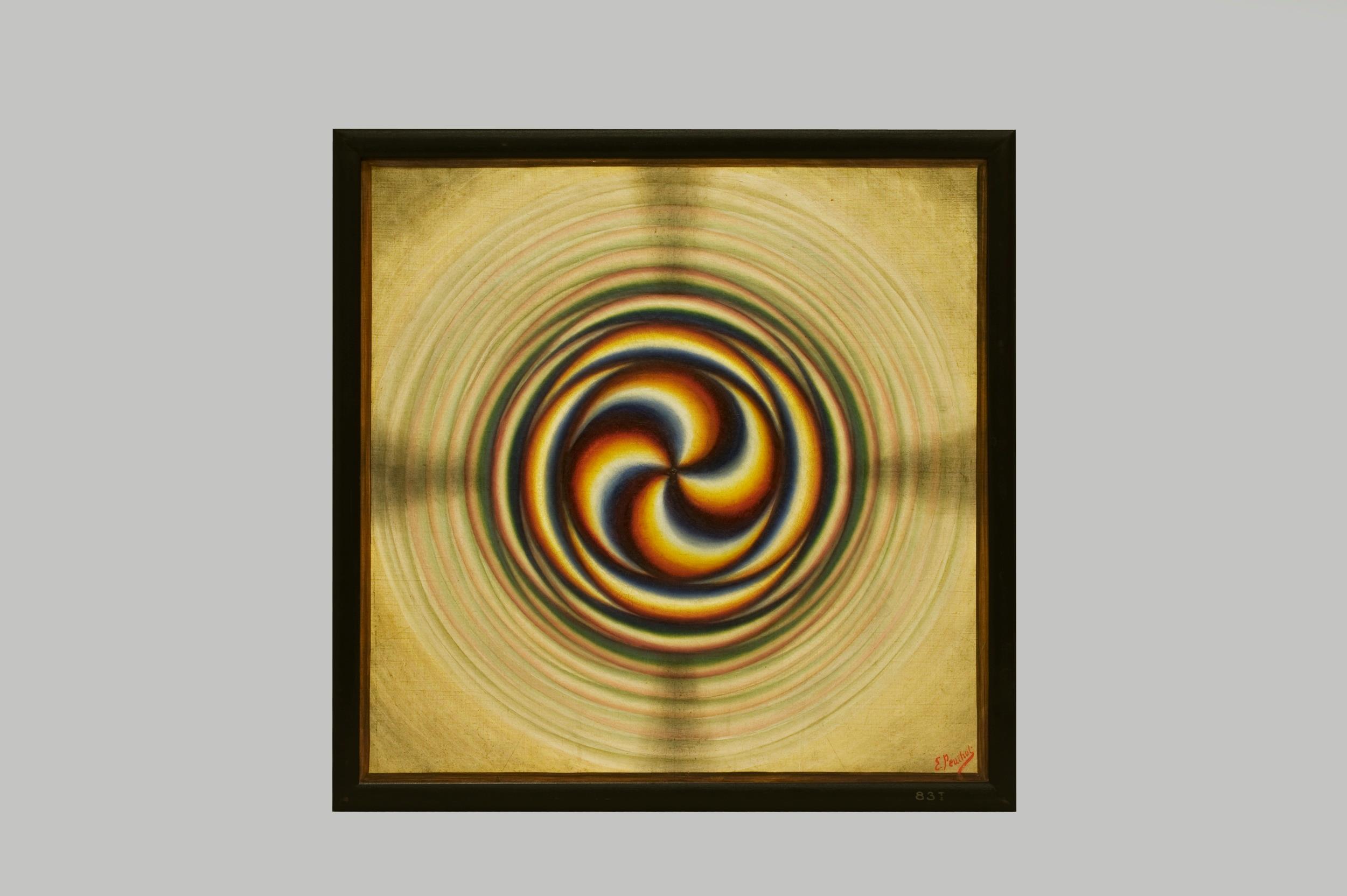 Pierre Ernest Peuchot (1852-vers 1897)
Phénomènes d'interférences, 1882
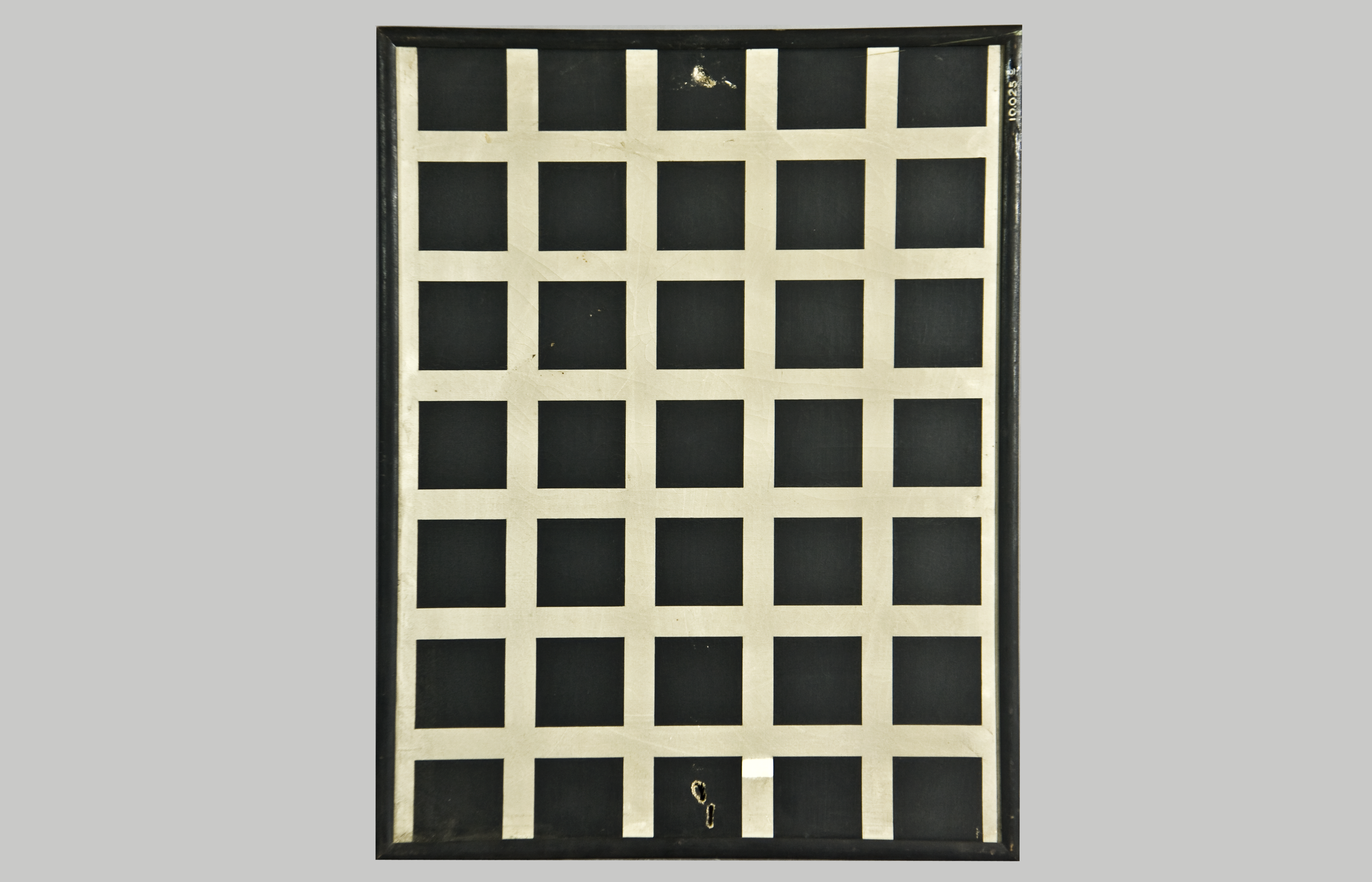 L. Lafon (?-1891)
Phénomènes d’irradiation, 1883
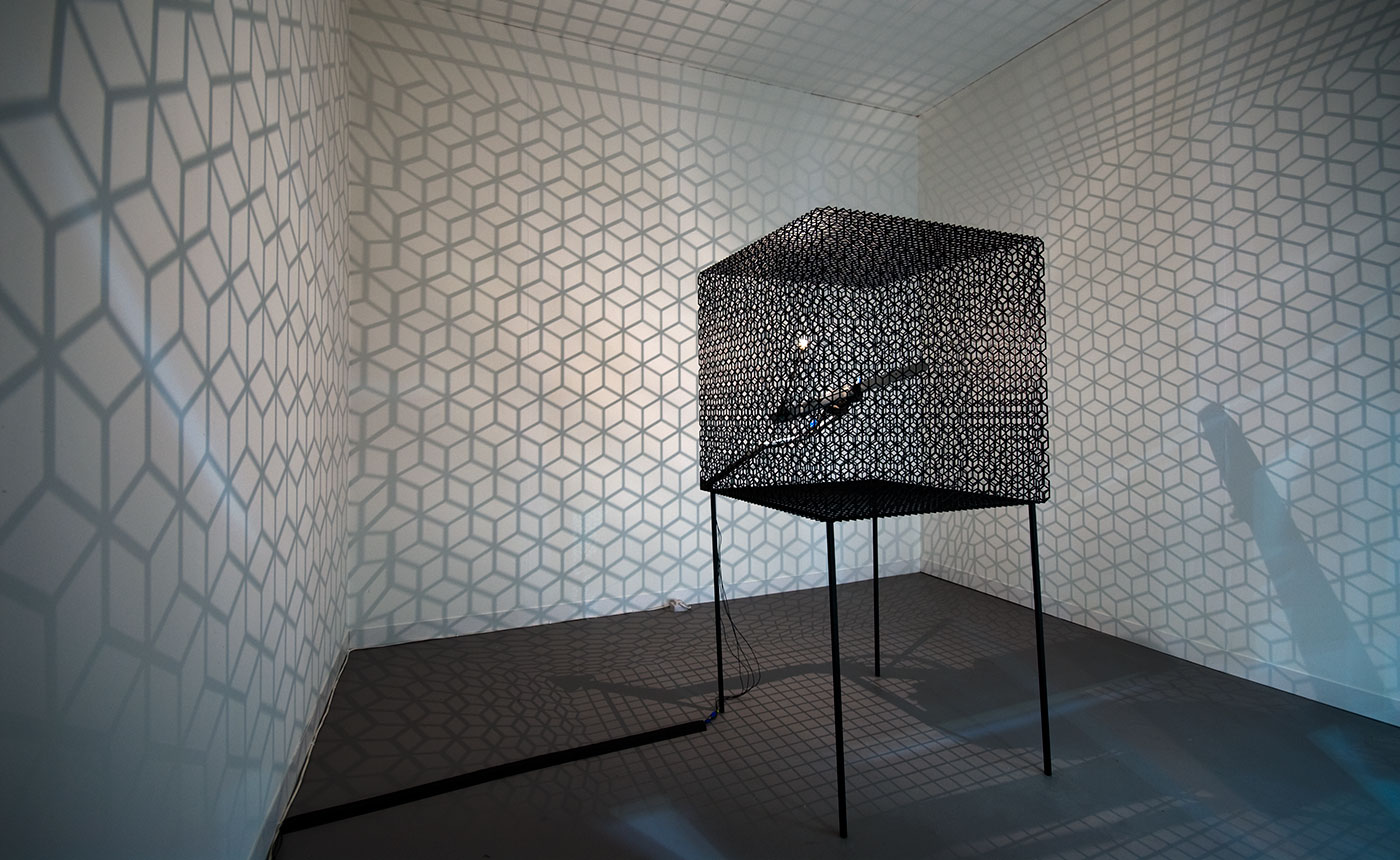 Conrad Shawcross
Slow Arc in a Cube IV, 2009
Manifestations de l’invisible
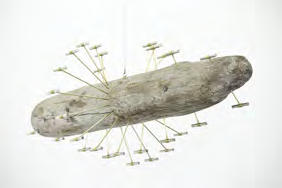 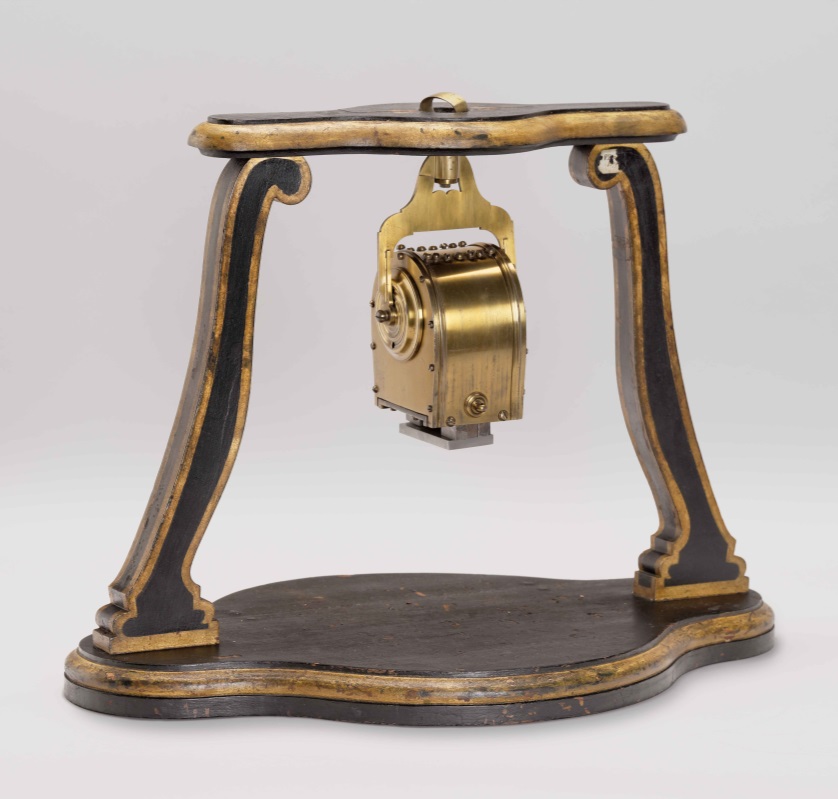 Ólafur Elíasson
Trust Compass, 2013
Jean Antoine Nollet (1700-1770)
Aimant artificiel, vers 1750
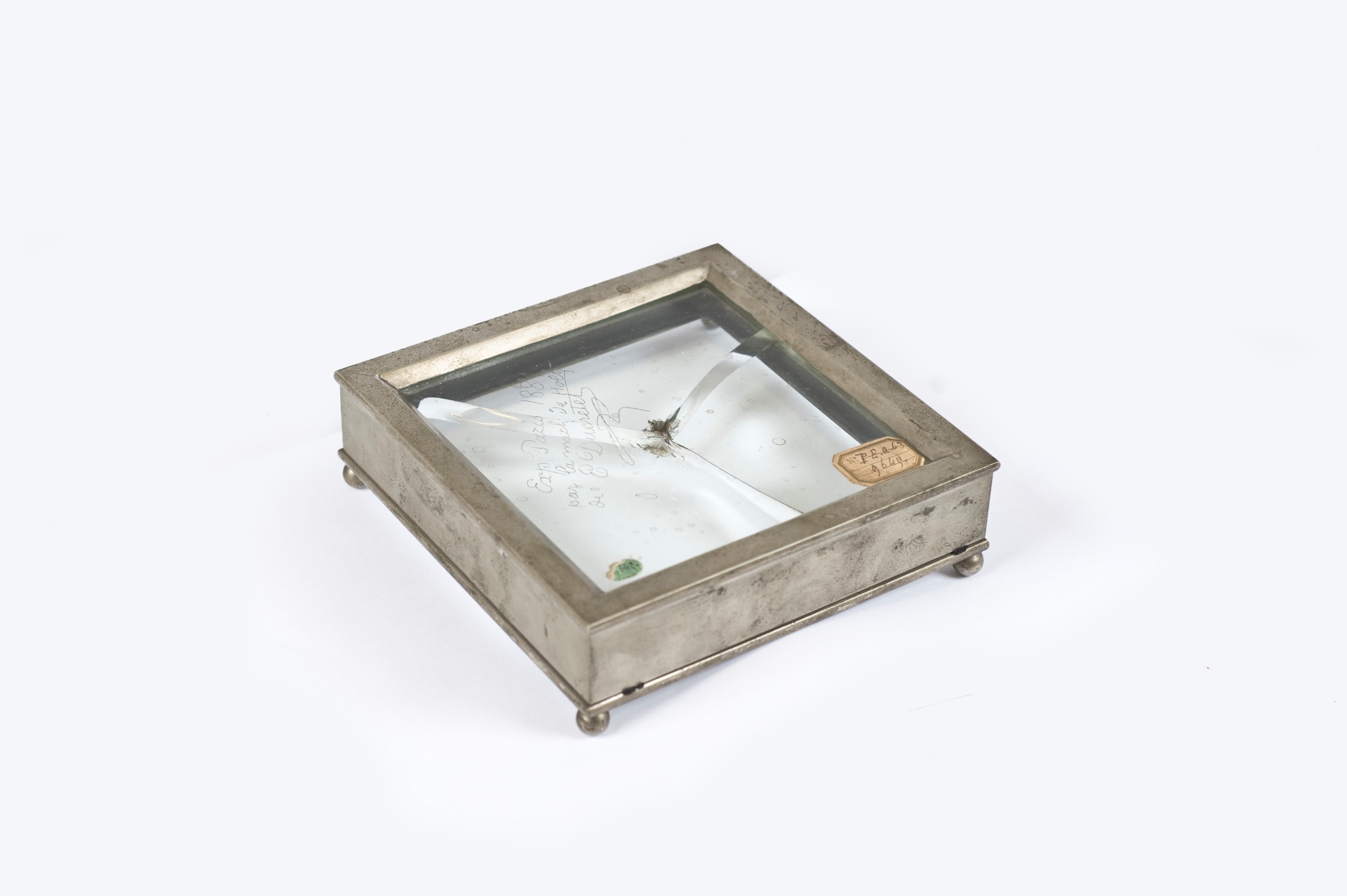 Wilhelm Holtz (1836-1893)
Carreau de glace perforé par l'étincelle d'une machine électrique de Holtz, 1881
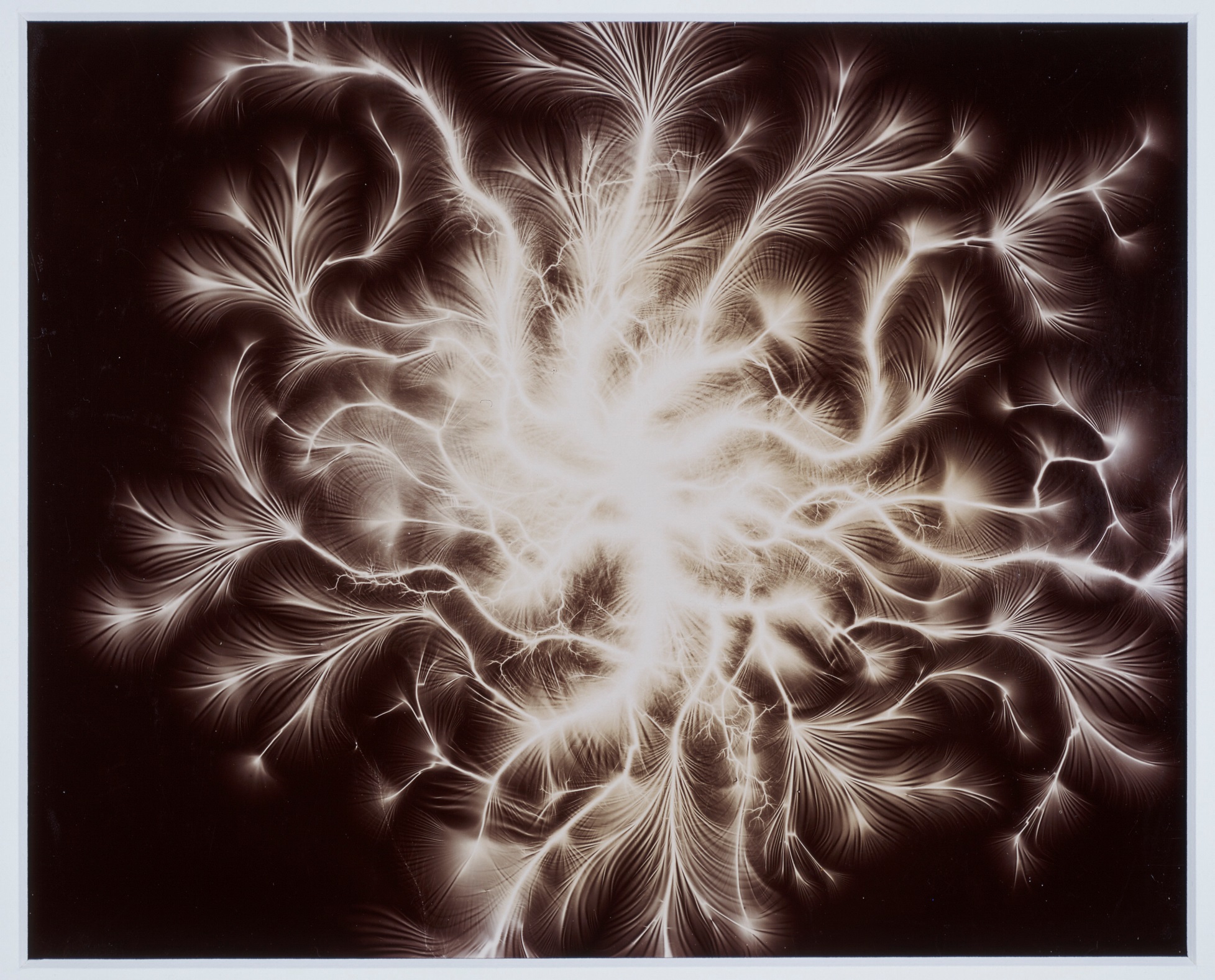 Étienne Léopold Trouvelot (1827-1895)
Étincelles directes dites « Figures de Trouvelot », 1888
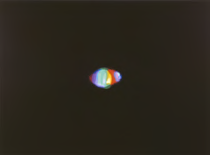 Jugnet + Clairet
Santa Fe NM32c, 2003
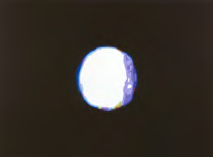 Jugnet + Clairet
Santa Fe NM101b, 2003
Figures acoustiques
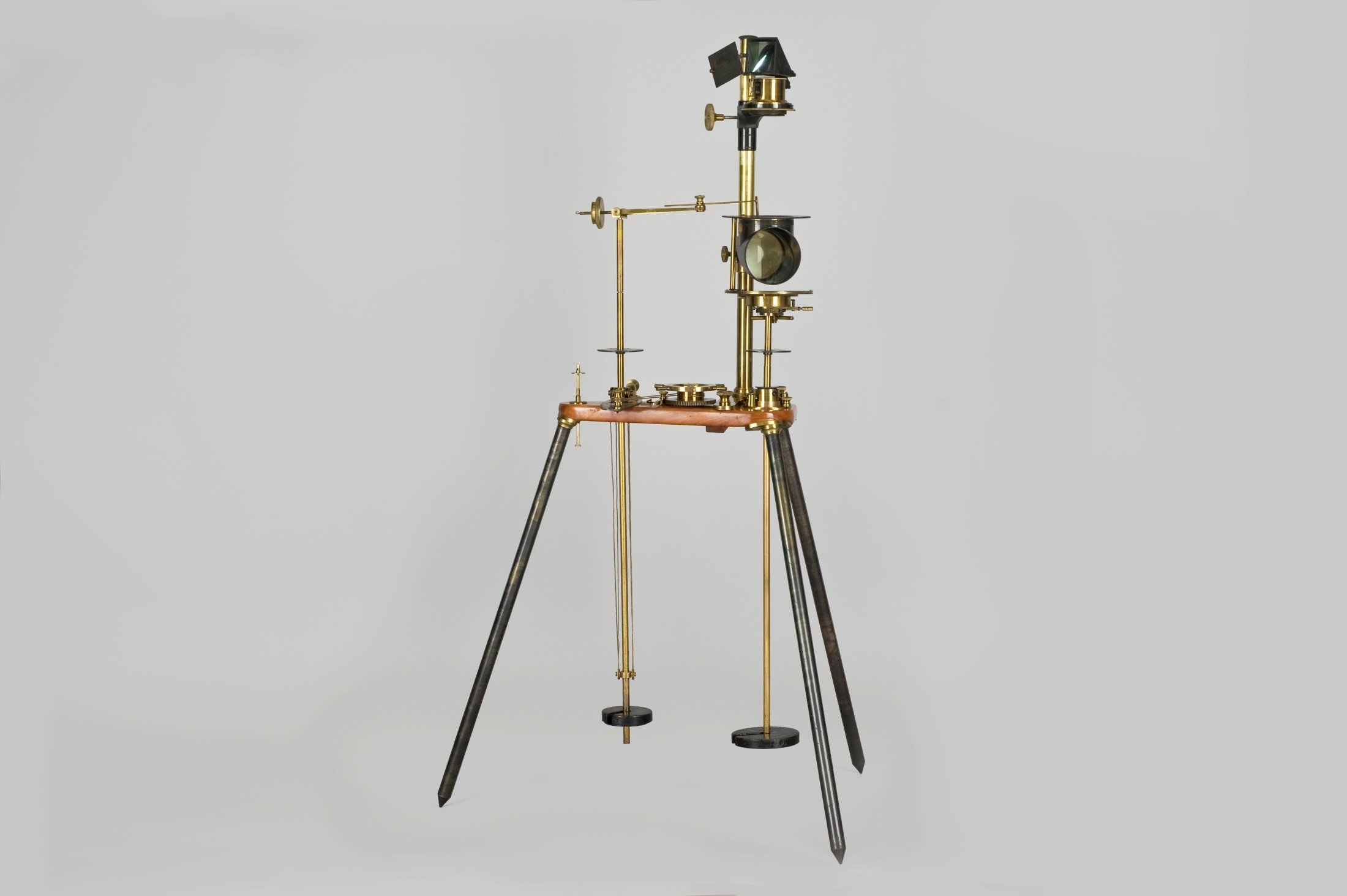 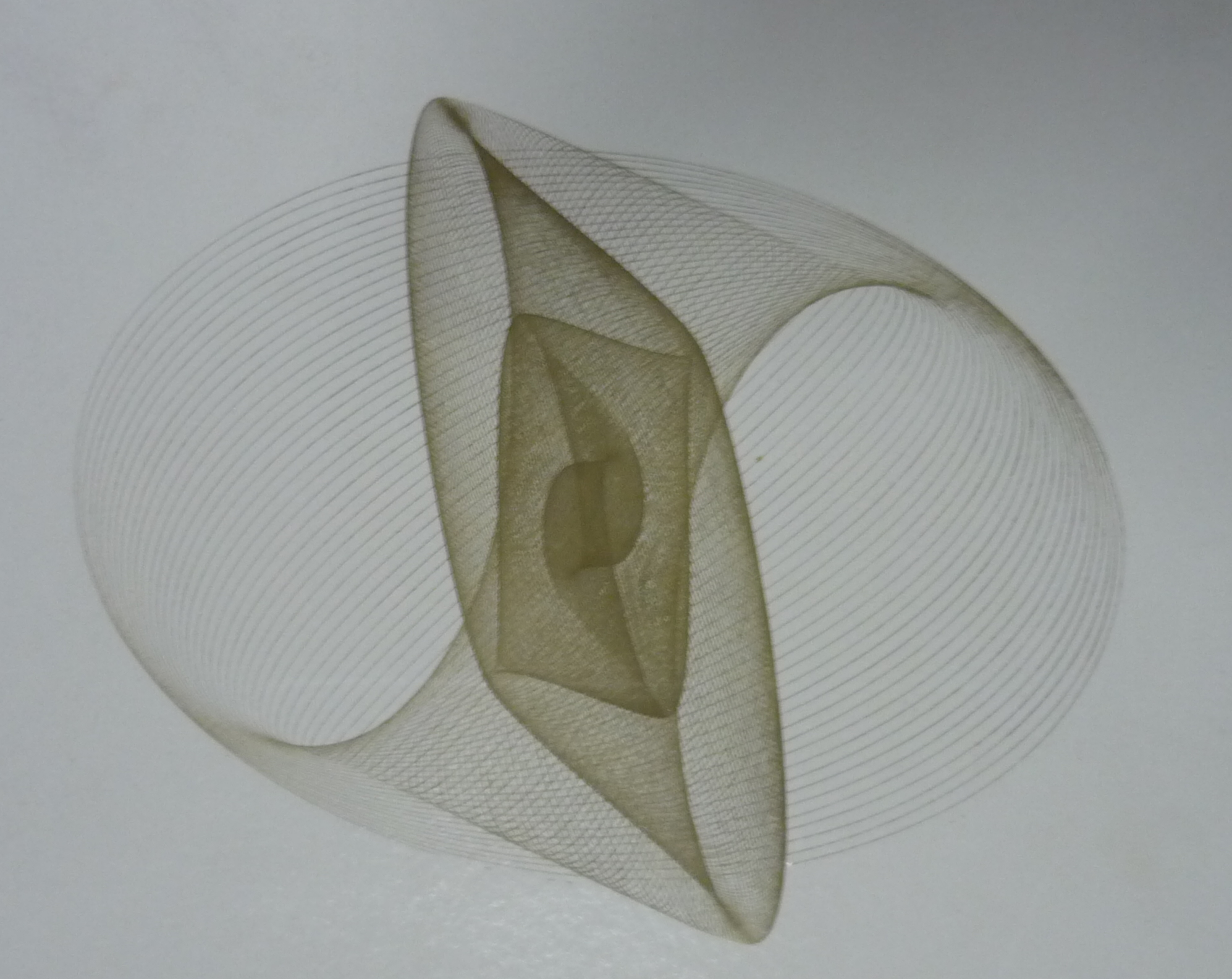 Tisley and Company Manufacturing
Harmonographe, 1878
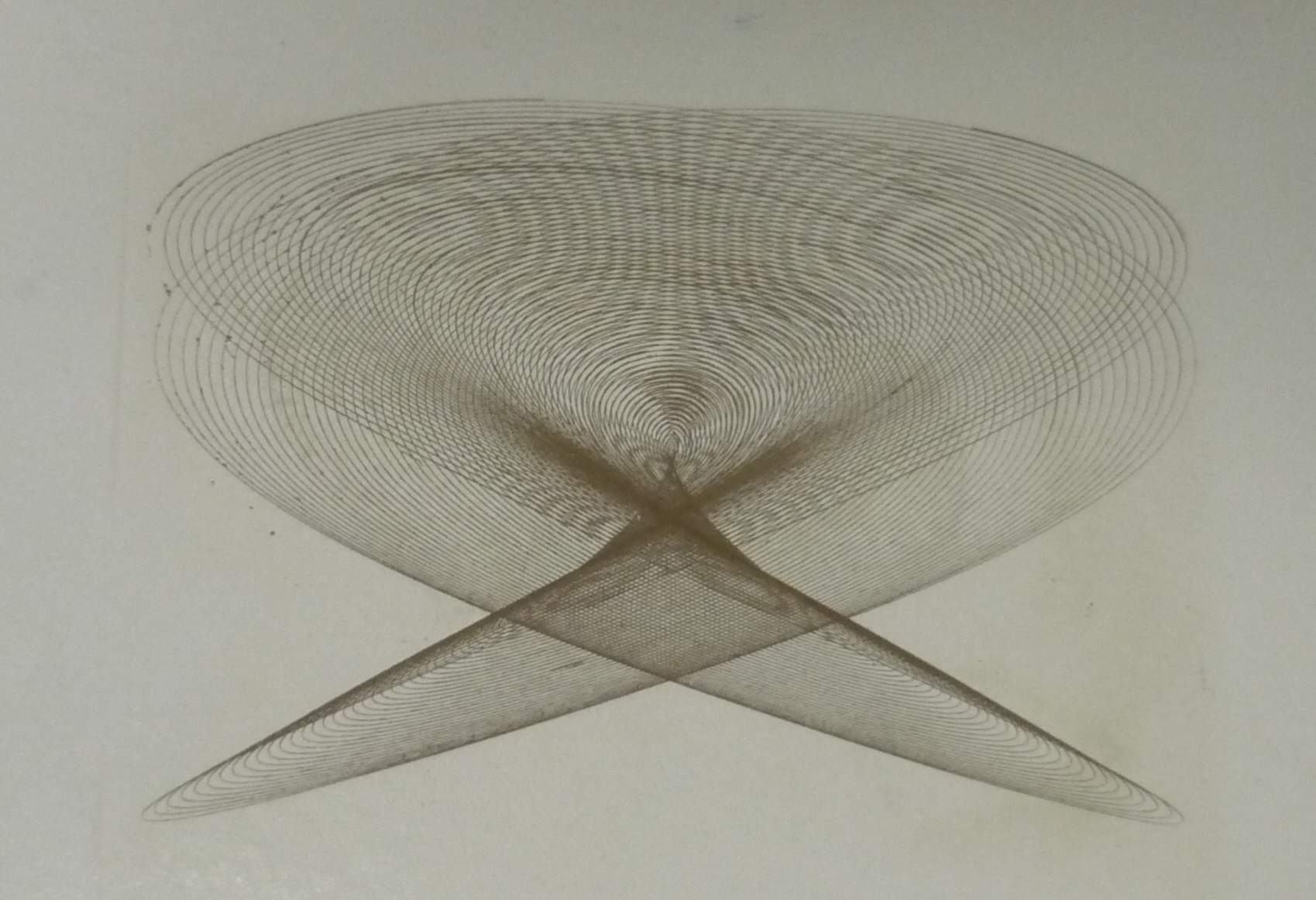 Jean et Louis Lecarme
Études sur la composition des mouvements pendulaires, 1896
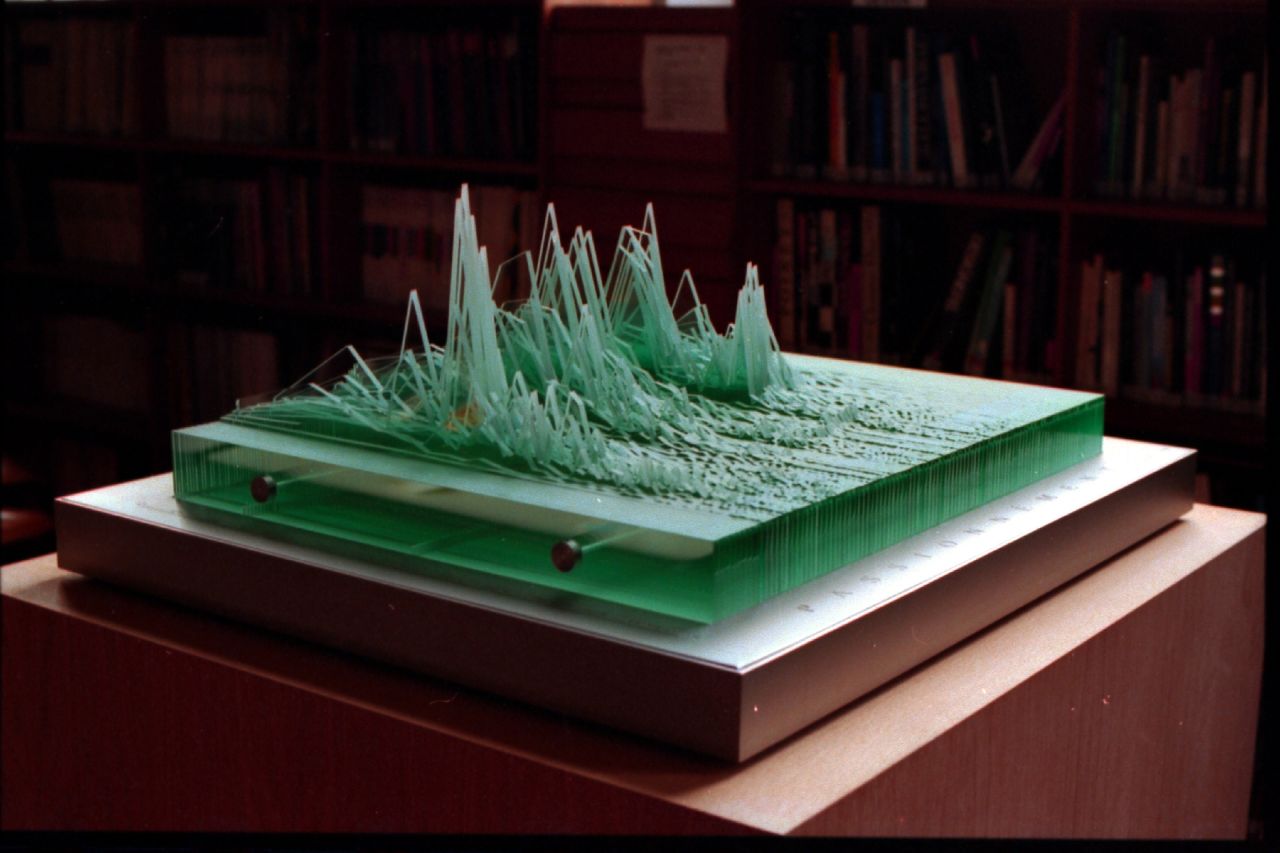 Piotr Kowalski
Passionnément, 1999
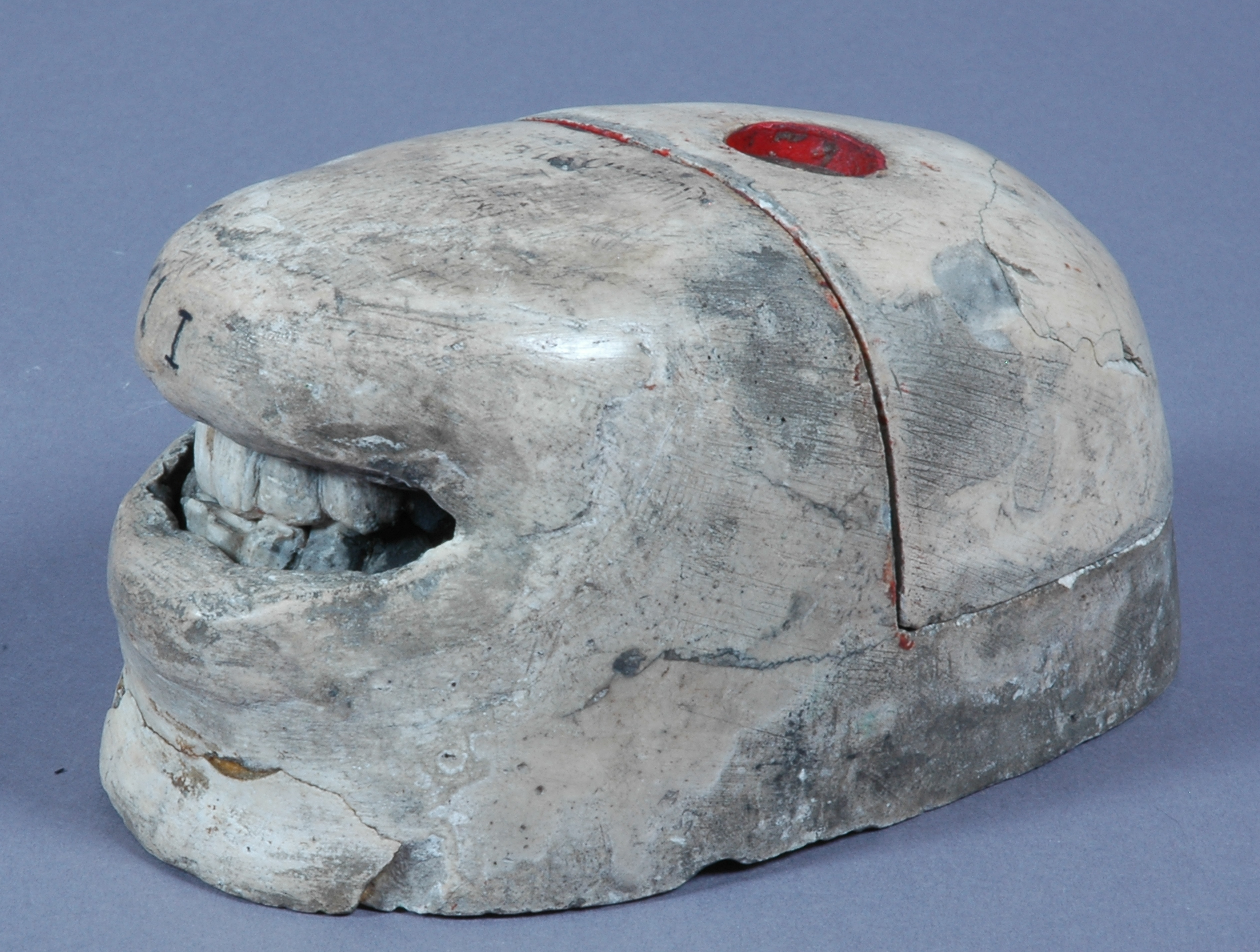 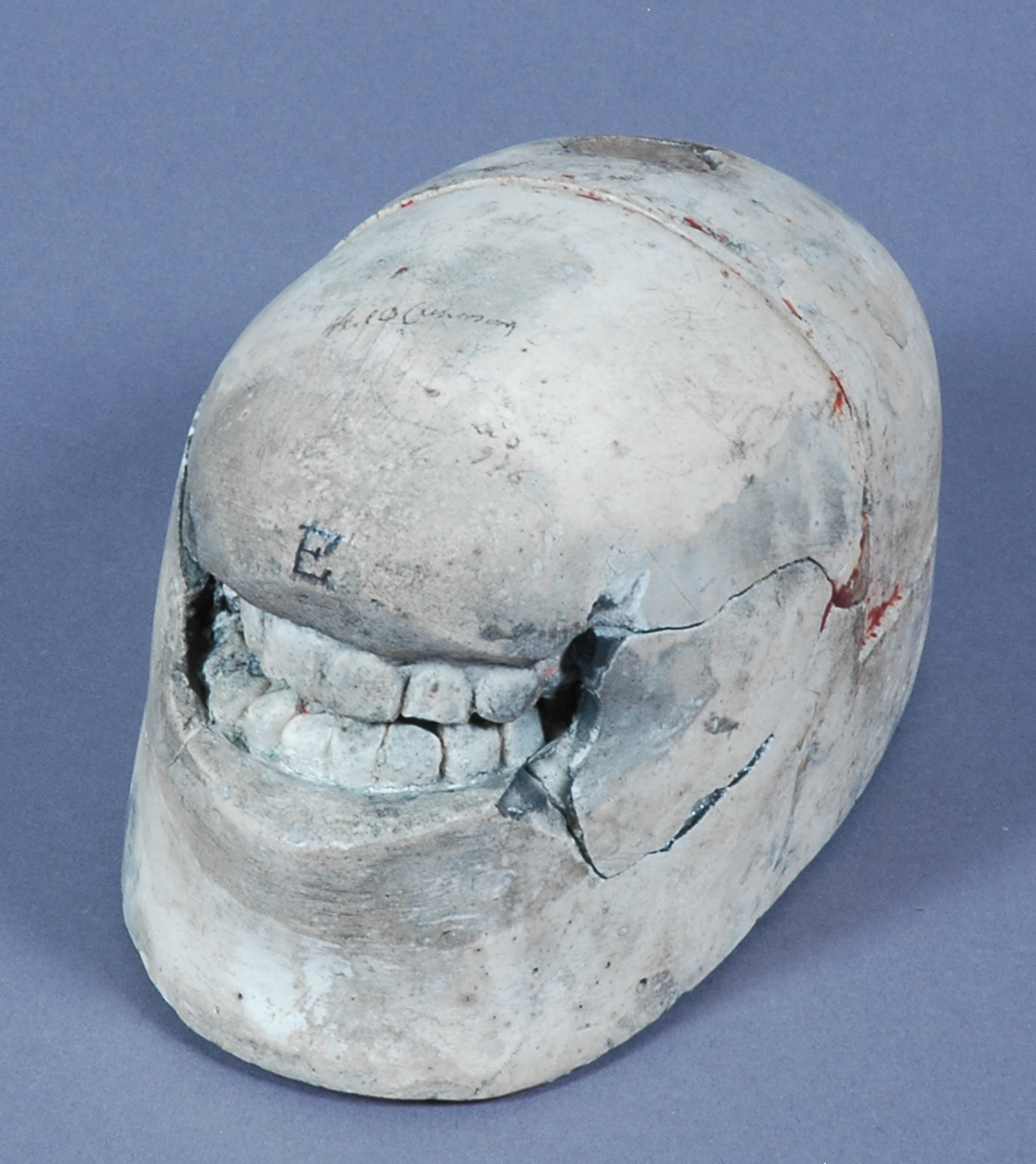 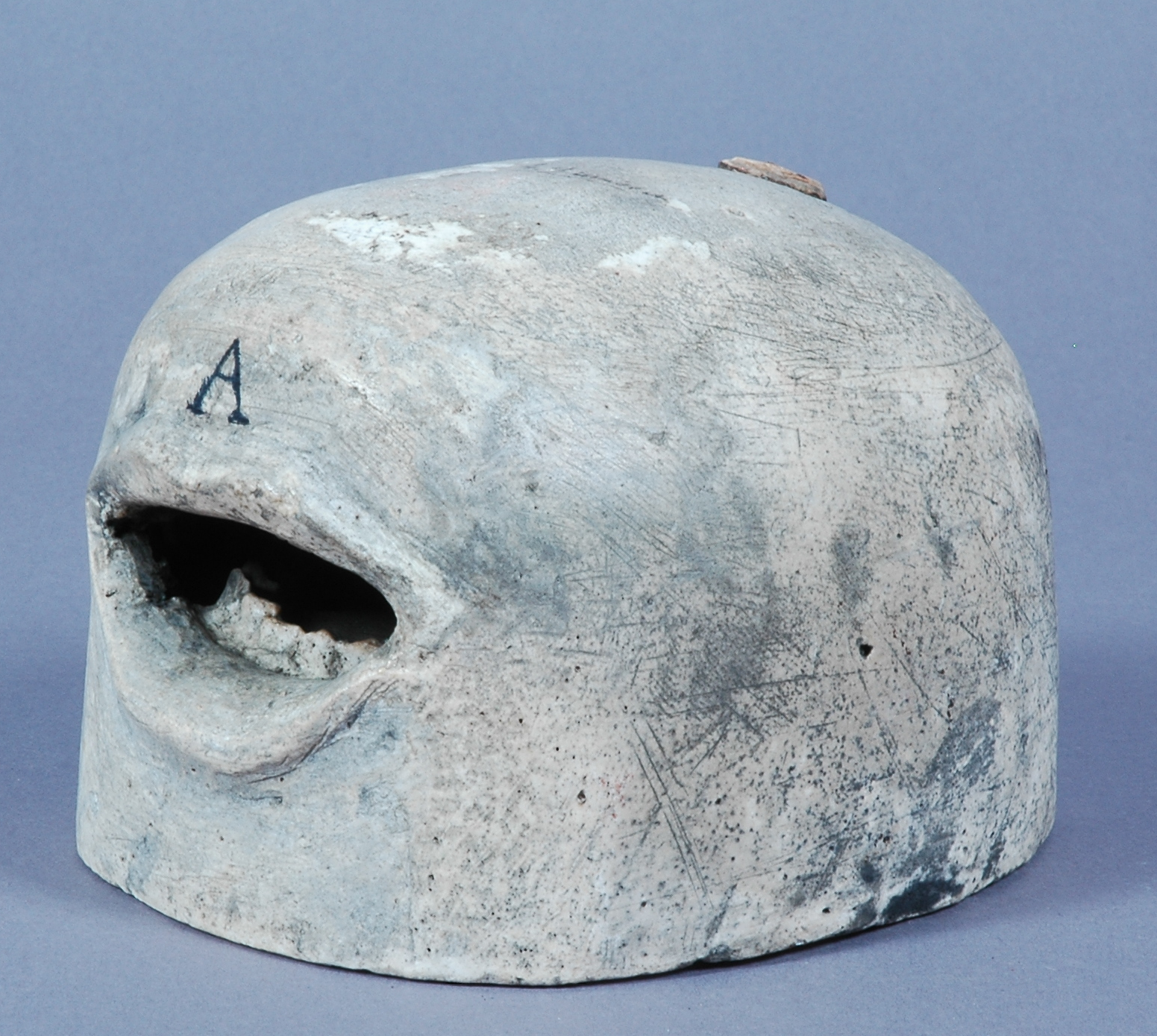 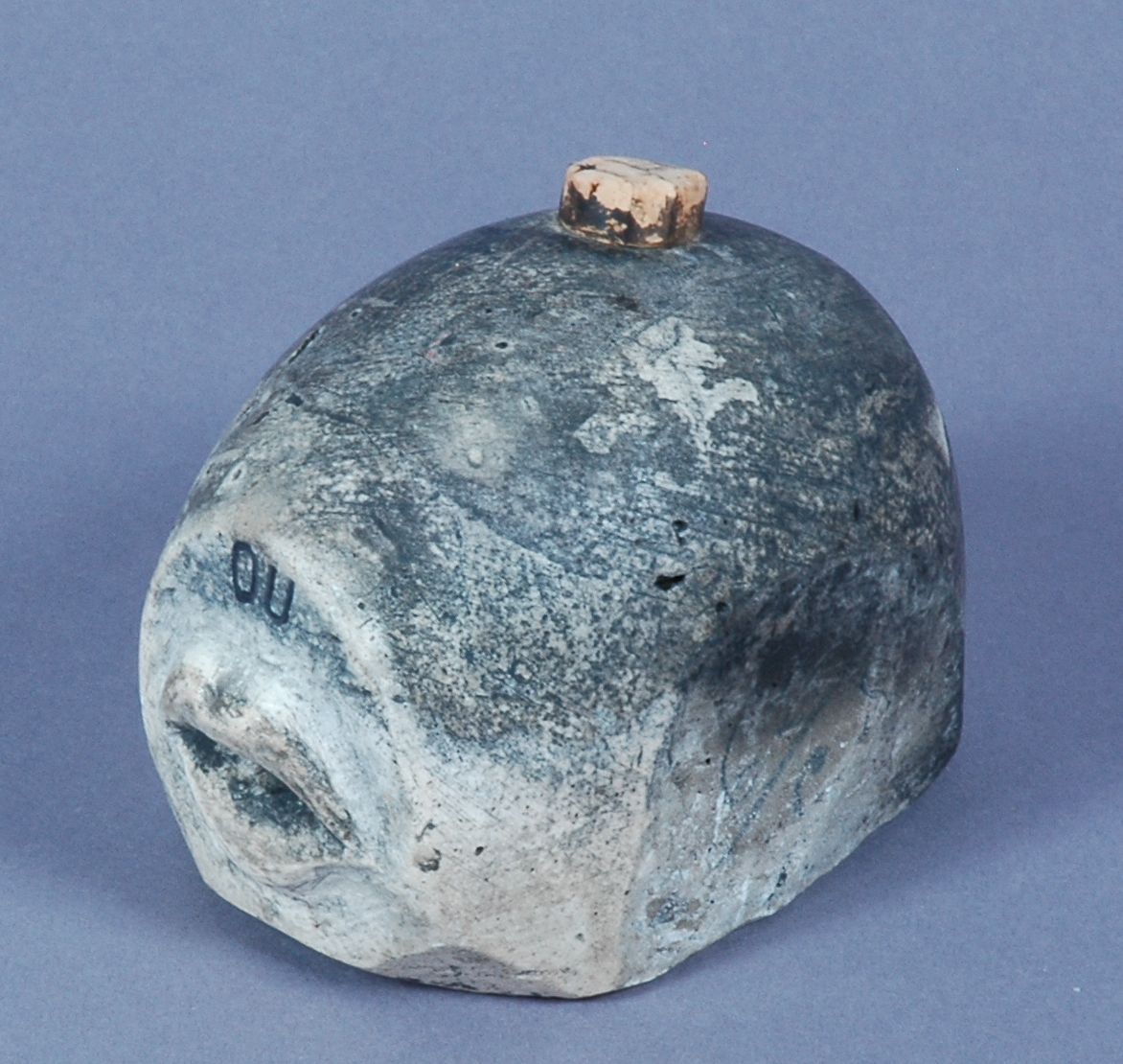 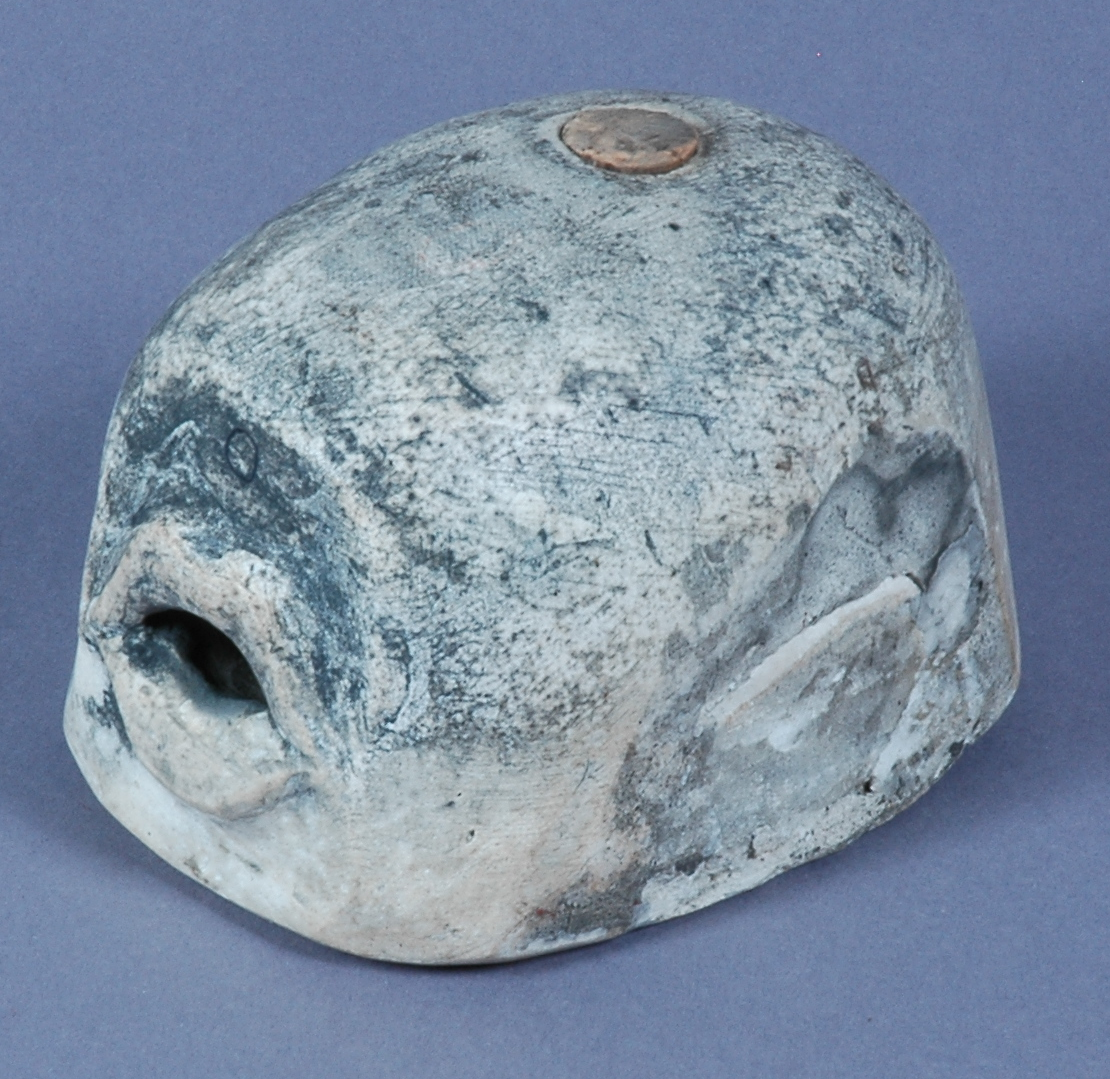 Georges René Marage (1859-1930)
Moulages de la bouche prononçant des voyelles, vers 1908
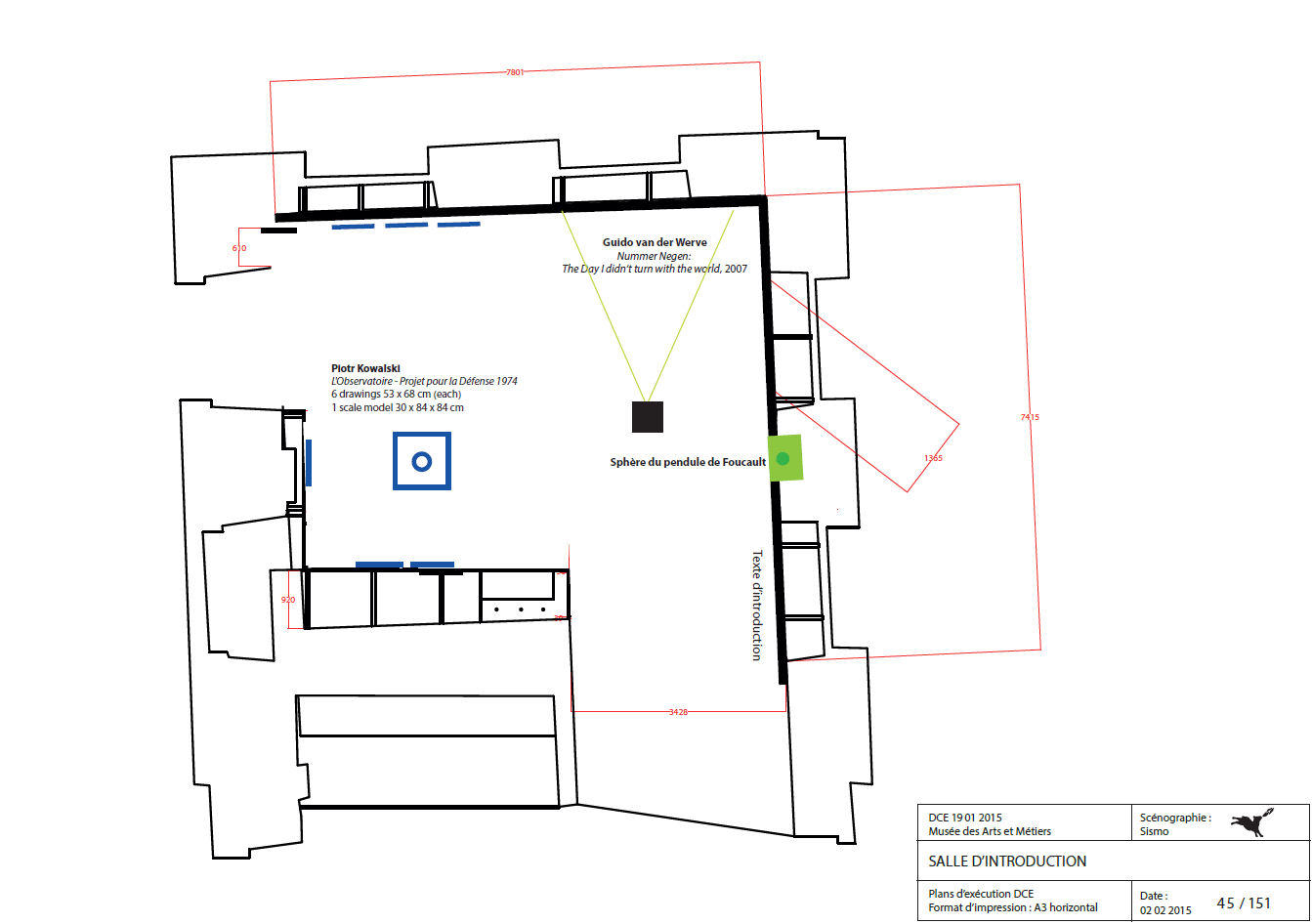 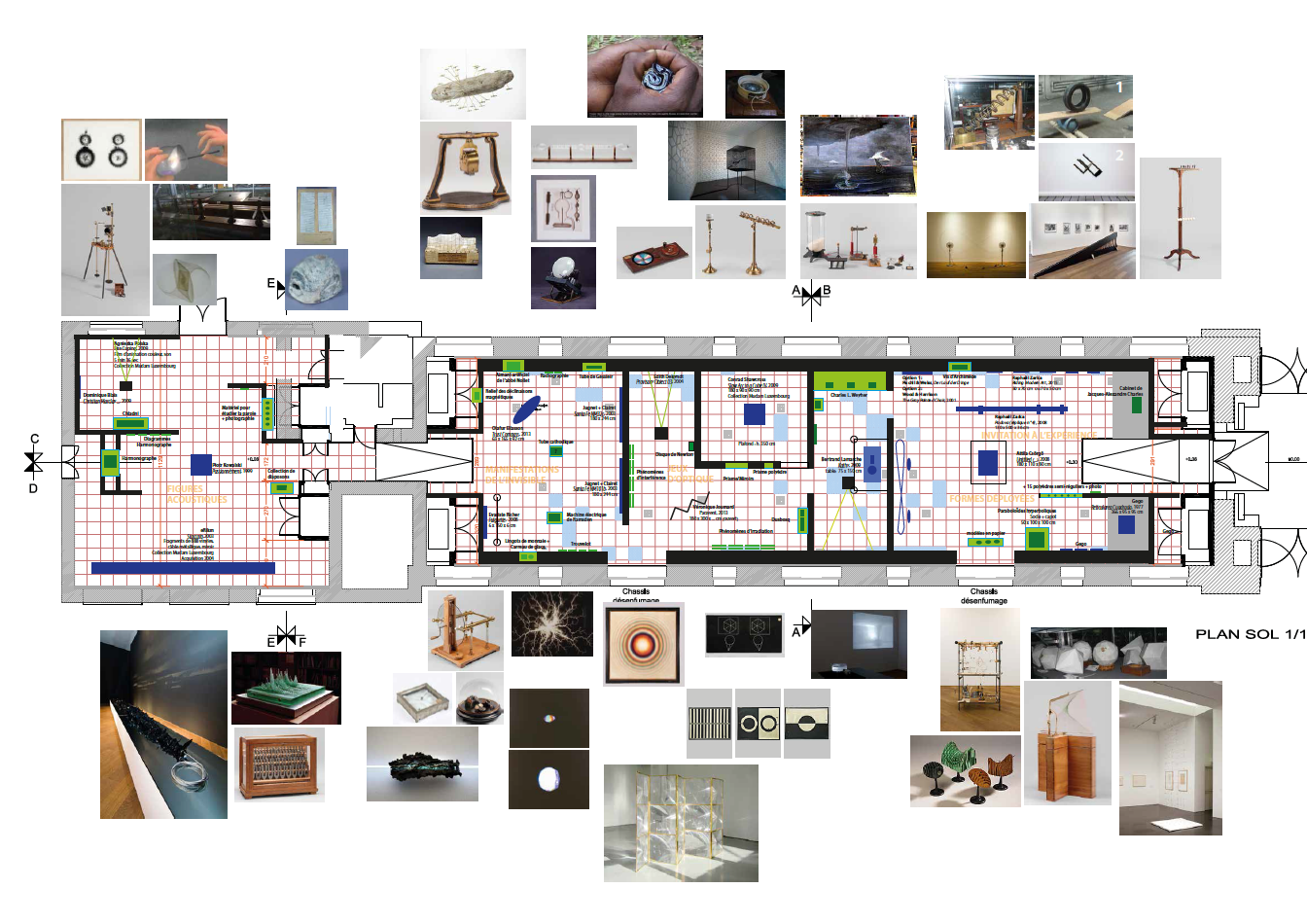 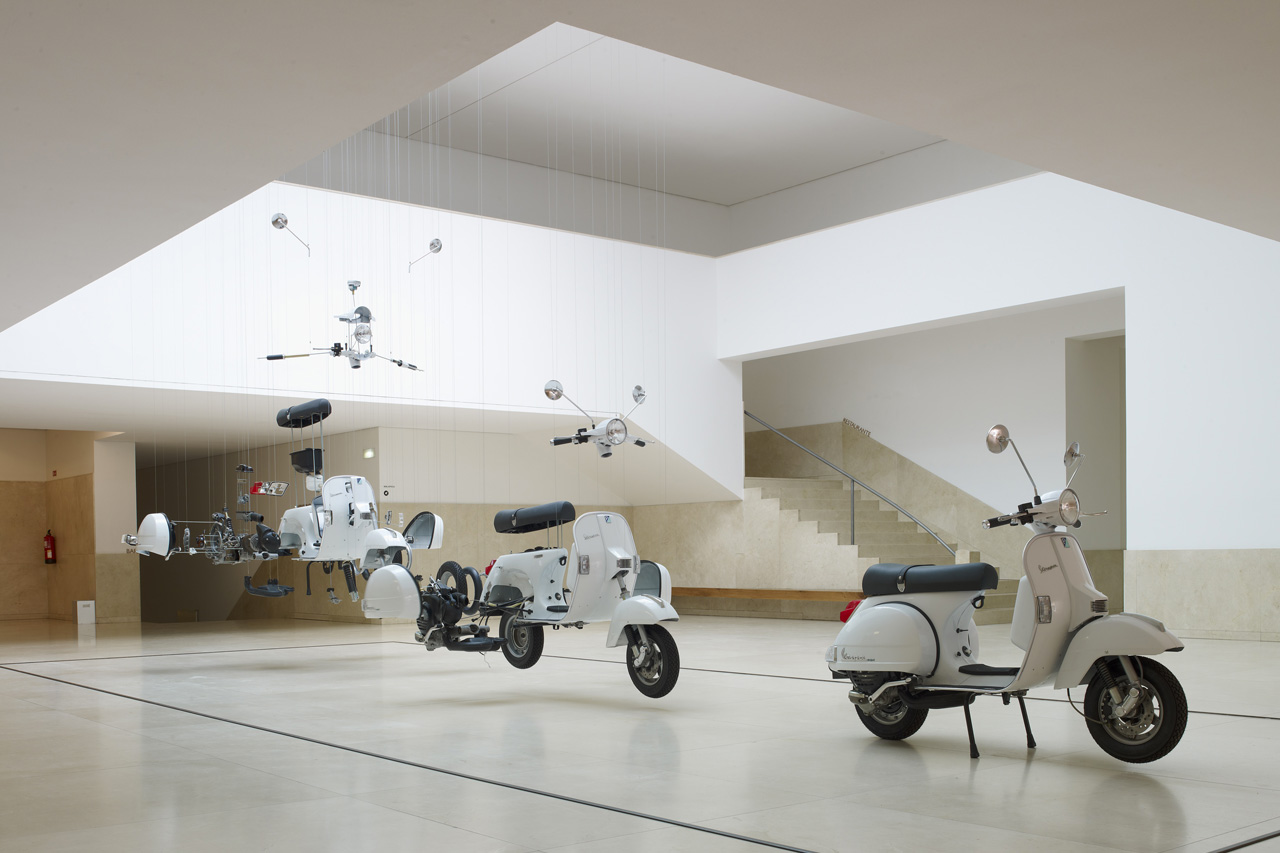 Damian Ortega
Miracolo Italiano, 2005